Top Achievement Points Leader BoardYear 7Week beginning 1st July
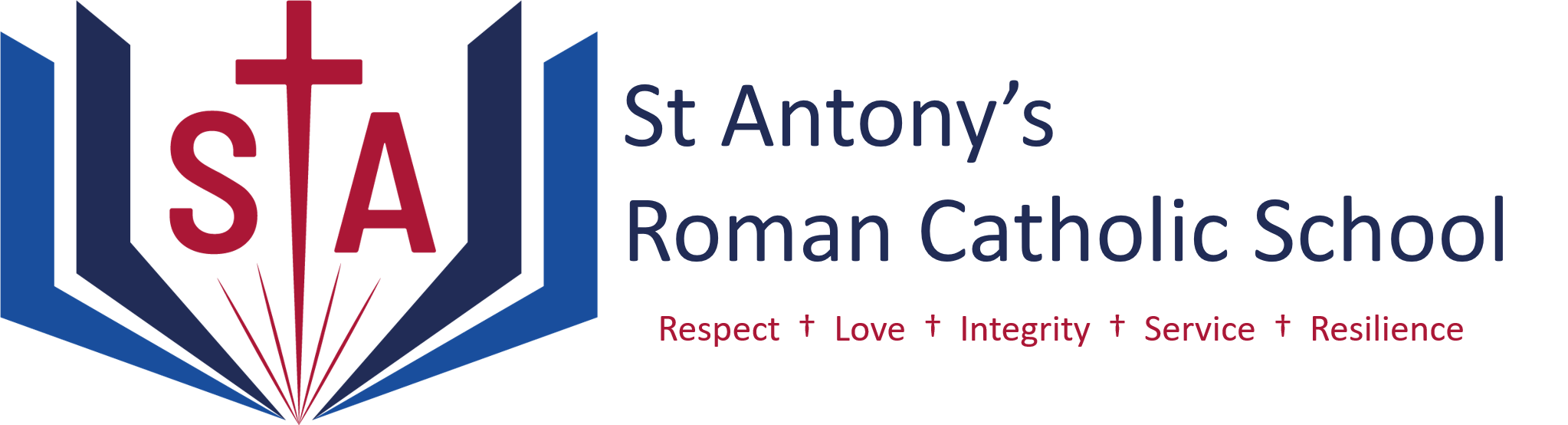 Top Achievement Points Leader BoardYear 8Week beginning 1st July
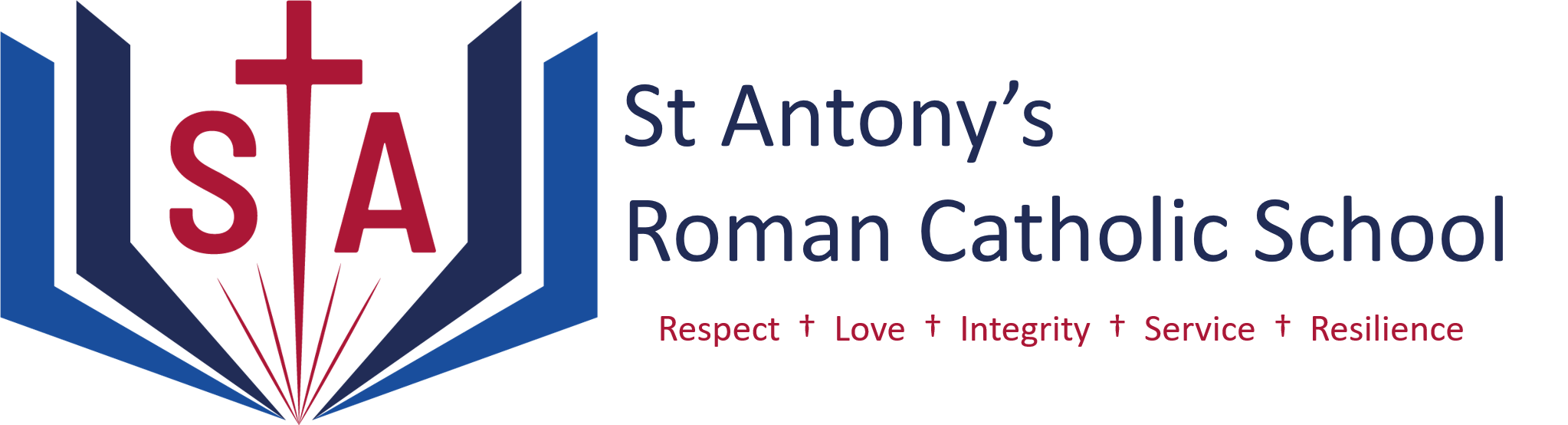 Top Achievement Points Leader BoardYear 9Week beginning 1st July
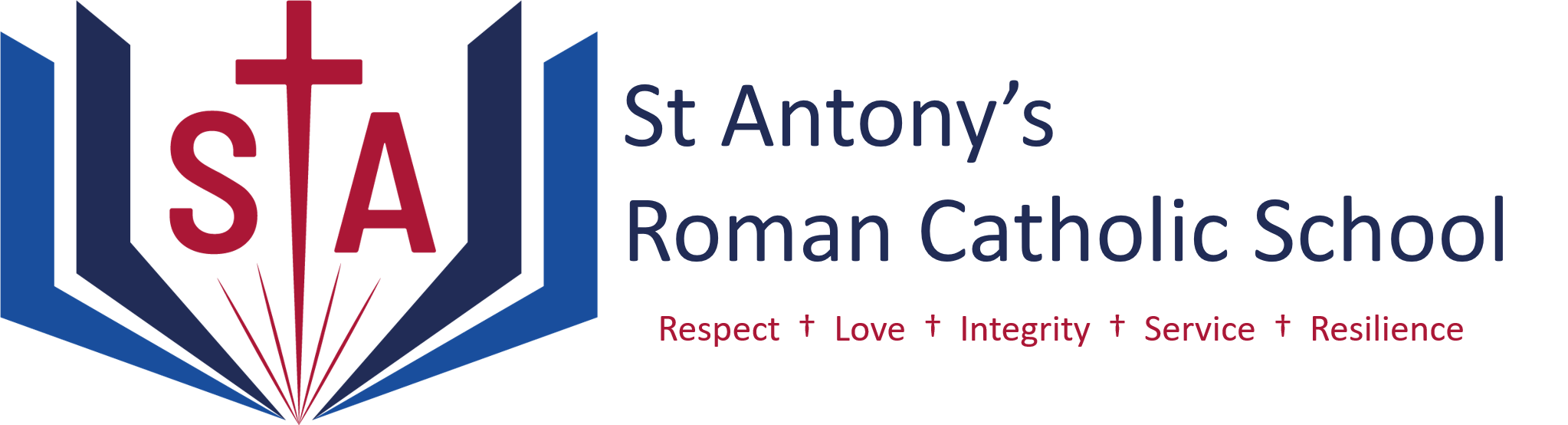 Top Achievement Points Leader BoardYear 10Week beginning 1st July
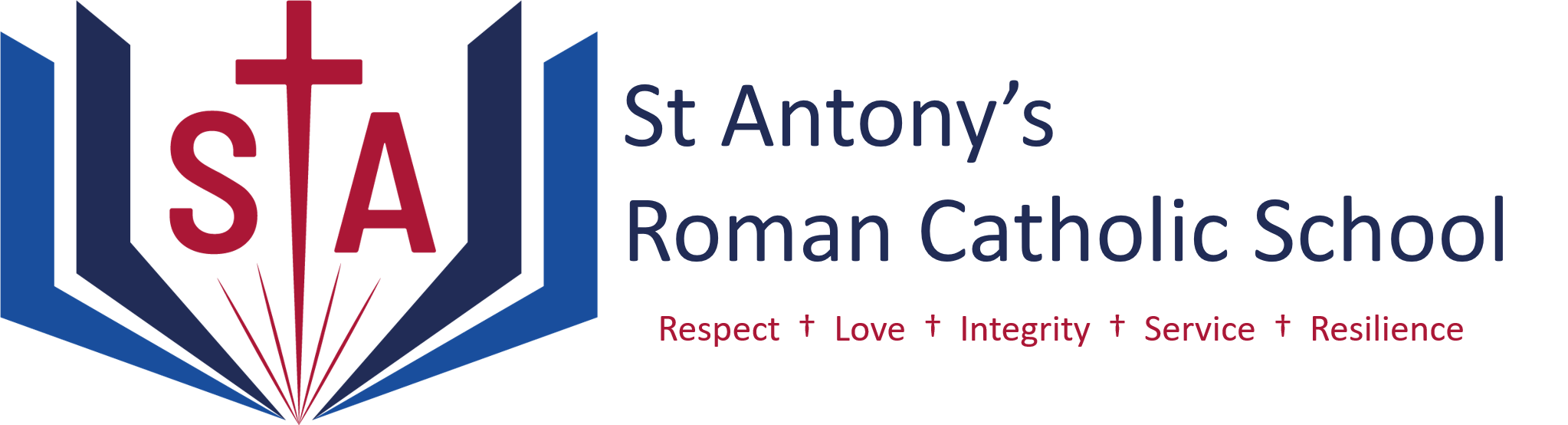